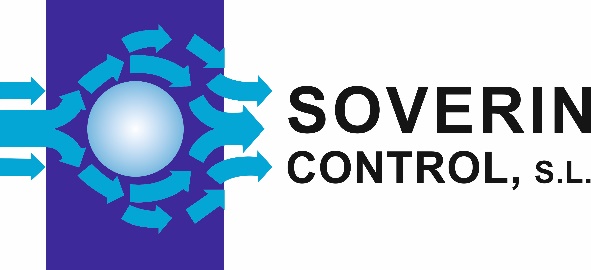 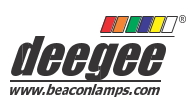 Indicadores acústicos
Serie ISB-R
3 TALADROS DE 6.5Ø A 100
2 TALADROS DE 5.5Ø
ORIFICIO DE 20Ø
Indicador combinado luminoso/acústico ISB-R de bajo consumo, con modos de funcionamiento destello simple, destello triple,  destello quíntuple, y fijo. Los pitidos del indicador acústico se activan en sincronía con los destello LED. Interruptor DIP interno para seleccionar el modo de funcionamiento:
Modo
Estático
Destello Simple Destello Triple DestelloQuíntuple
Ref
Estático SH 
TH 
QH
Descripción
La baliza funciona de forma continuada sin parpadear
Destello-Pausa
Destello-Destello-Destello-Pausa
Destello-Destello-Destello-Destello-Pausa
Está formada por un base ABS de gran robustez blanca, y una lente de policarbonato. El circuito está fijado a la base con un acceso cómodo al bloque de terminales para su cableado, permitiendo una fácil fijación de las bases y el cableado durante la instalación.
SOVERIN CONTROL, S.L. Alameda Urquijo, 80 oficinas - 48013 – BILBAO (Vizcaya)
Tfno: +34 94 454 33 33 Fax: +34 94 454 50 77 E-mail: info@soverincontrol.com Pag web: www.soverincontrol.com